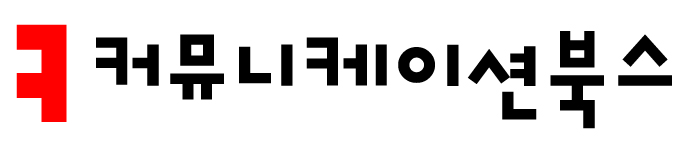 사례 중심의 광고기획론



강미선 지음
11장 매체 전략
차례
미디어믹스 전략

광고 매체별 특성

매체 스케줄 전략

광고 예산 책정 방법
2
1. 미디어믹스 전략
하나의 매체에만 광고를 집행하지 않고, 여러 매체를 섞어서 하는 이유는, 한 가지 매체만으로는 전체 표적 소비자에게 메시지를 도달하기 어렵기 때문

소비자마다 좋아하는 매체와 싫어하는, 자주 이용하는 매체가 다르듯이 각 매체는 각기 다른 수용자 프로파일을 가지고 있다.

매체마다 크리에이티브 특성 및 광고 효과의 차원이 달라질 수 있다.

새로운 매체가 속속 등장하면서 미디어믹스는 더욱 복잡하고 다양해지는 경향
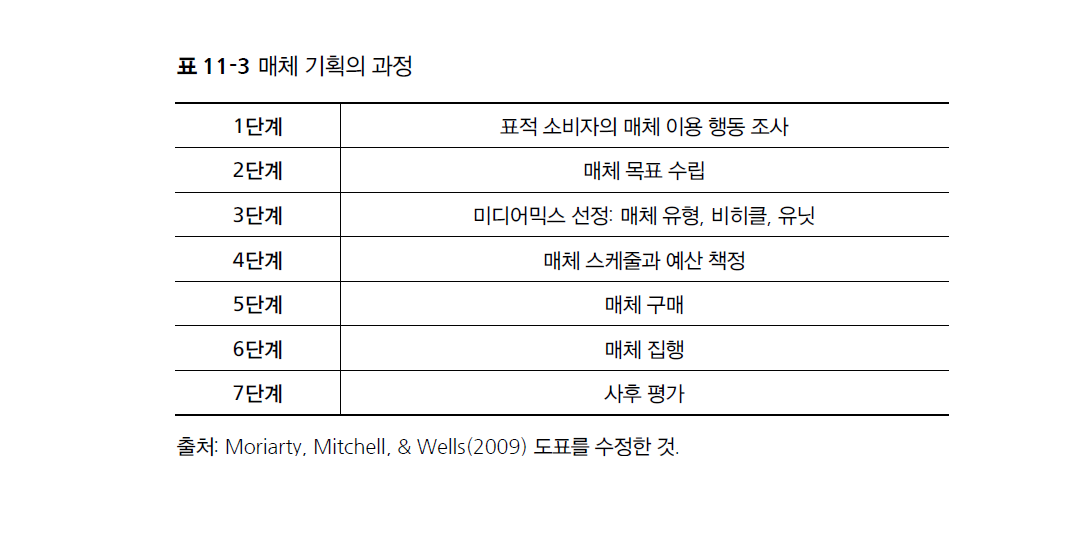 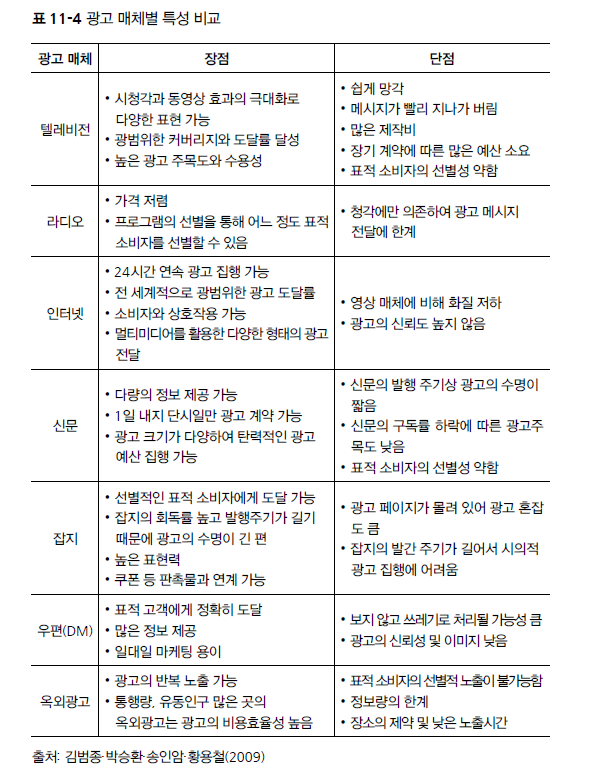 2. 광고 매체별 특성
뉴미디어 광고
인터넷 광고
모바일 광고
소셜 미디어 광고
3. 매체 스케줄 전략
매체별로 1년 중 어느 시기에 광고를 많이 하고, 어느 시기에 광고를 적게 할지를 정하는 작업

연속형
파동형
비상형
완전집중형
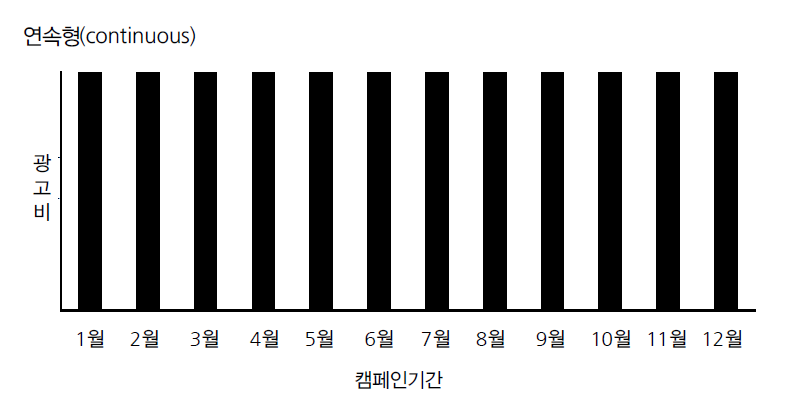 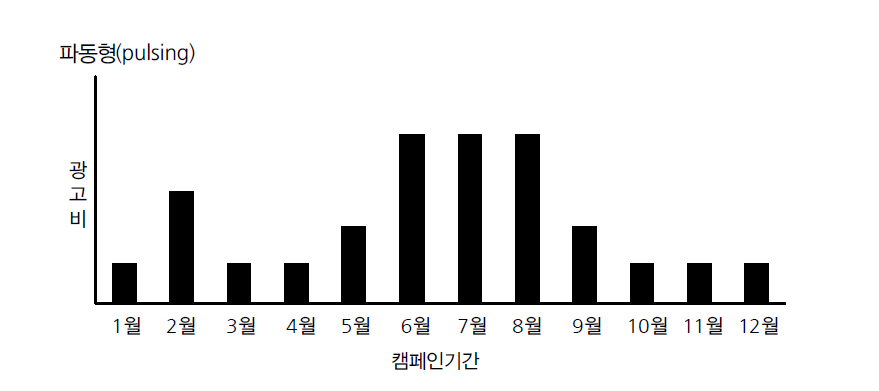 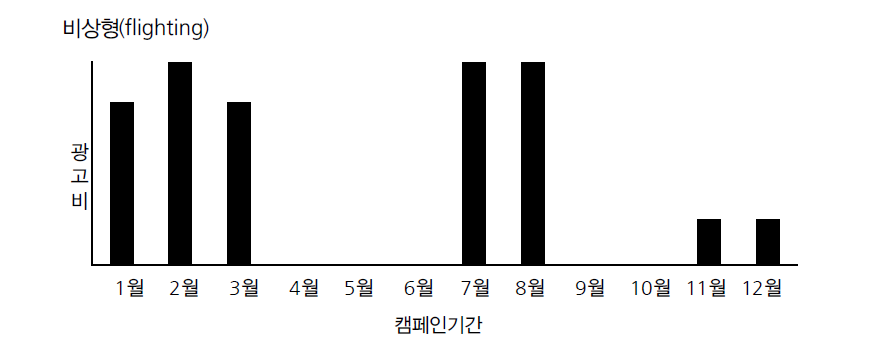 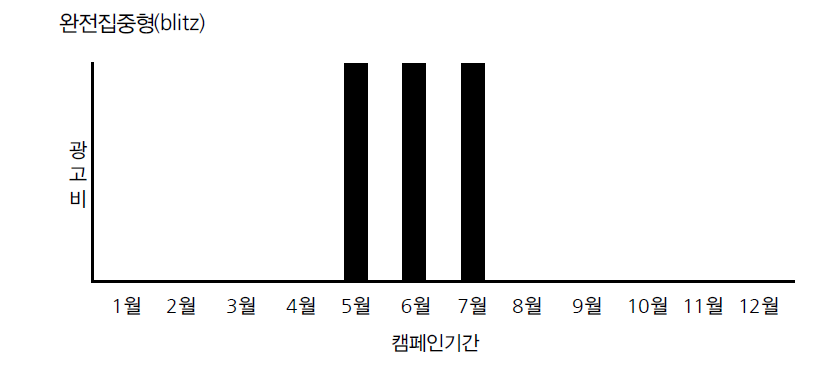 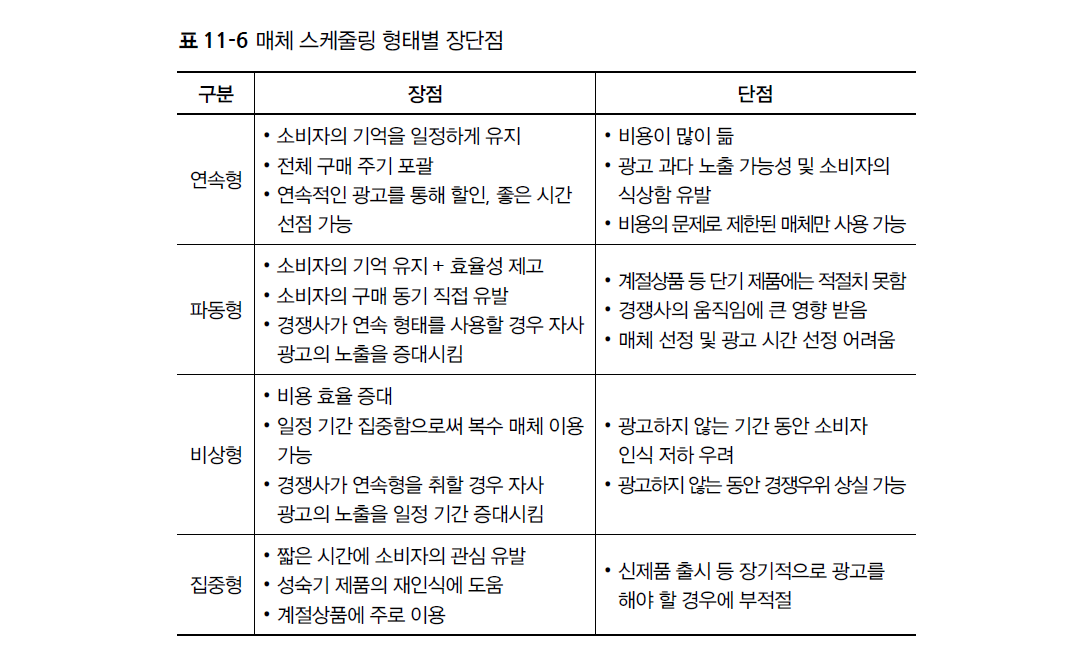 4. 광고 예산 책정 방법
매출액 비율법
역사적 방법
목표과업법
경쟁사 대응법
실험법
임의적 방법
가용 자원 이용법